R4 Strategic Noise Mapping and Noise Action Plans AgglomerationsEnvironment and Climate Action SPC Meeting.  7th February 2023David O’ BrienPrincipal Env. Health Officer
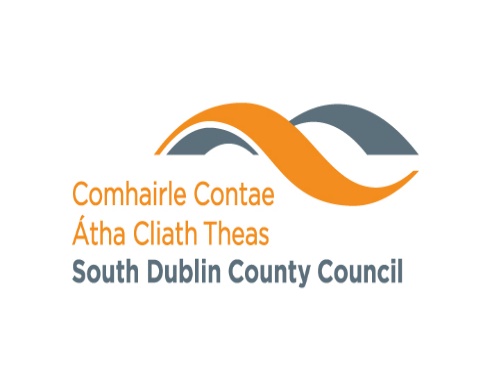 Round 4 Strategic Noise Mapping and Noise Action Plan Overview 
National Approach to Round 4
Milestones and Progress to Date
Strategic Noise Modelling Results – Dublin
Next Steps 
 Questions / Discussion
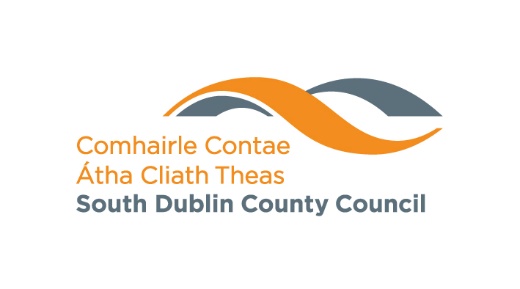 European Communities (Environmental Noise) Regulations 2018 (S.I. 549/2018) 
The Regulations give effect to the Environmental Noise Directive (END) 2002/49/EC
Apply to environmental noise, created by human activities, which people are exposed to; in built-up areas, in public parks/quiet areas, near schools & hospitals and other noise-sensitive buildings/areas.
Essentially it relates to road transport, trains and Luas, aircraft and industries
We are now in Round 4 and each round applies for 5 consecutive years
Maps are to be Clear, Comprehensive and Accessible
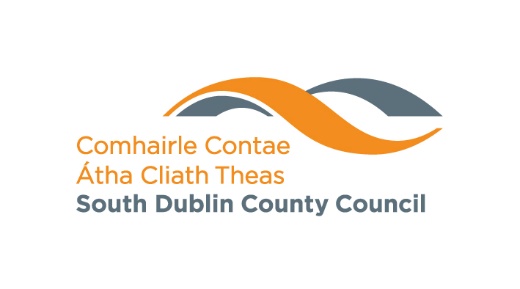 The Regulations/END requires the following two indicators to be applied in the assessment :-

Lden is the annual average noise level for the day, evening and night period and is designed to measure ‘annoyance’.  
It has a defined threshold of 55dB.

Lnight is the annual average noise level for night-time periods and is designed to assess sleep disturbance.  
It has a defined threshold of 50dB.

Member States must report on the numbers of people who are exposed to noise levels  above these thresholds for a range of noise sources.
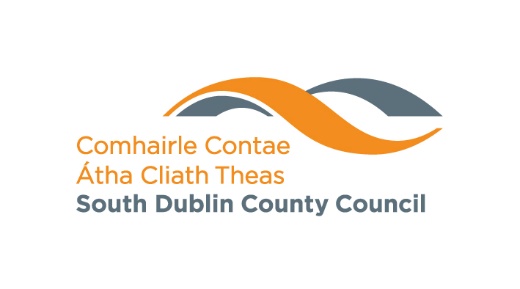 European Communities (Environmental Noise) Regulations 2018 (S.I. 549/2018) 
The EPA in Ireland is  the national competent authority for the purpose of overseeing implementation and for providing guidance.
The Regulations require Noise Mapping Bodies (NMBs)  to prepare or review Strategic Noise 
	Agglomerations (>100,000 persons) (road, rail, airports & industry)

Major roads (>3,000,000 vehicle passages per year)
Major rail (>30,000 train passages per year)
Major airport (>50,000 movements per year)

The Regulations require Action Planning Authorities (APAs) to make or review Noise Action Plans

Maps  - Completed 2022 and are being published by the end of this month (February 2023)
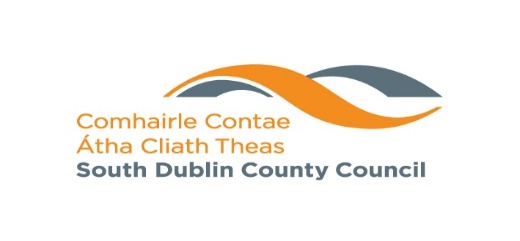 Round 4 – new National approach was adopted;

Dublin, Cork and Limerick were amalgamated into Super Agglomeration

A Noise consultant was appointed to complete the noise modelling and mapping.

Major Roads and Rail outside agglomerations – Transport Infrastructure Ireland (TII) would complete the noise modelling and mapping.

Major Airports – Dublin Airport Authority (DAA), complete the noise modelling and mapping.
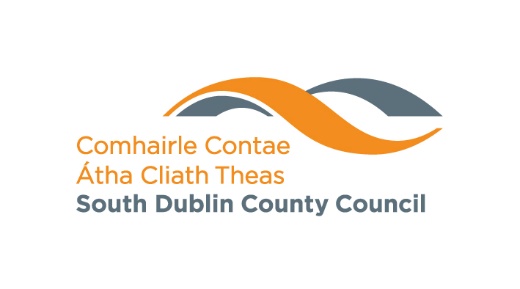 New additions to Round 4 included

Celbridge and Leixlip are joined with SDCC boundary.
Bray is joined with Dun Laoghaire Rathdown.
Limerick City also in for first time
Dublin and Cork Ports measured.

Other state agencies include :

Transport Infrastructure Ireland (TII)
Irish Rail and Luas
Road Management Office (RMO) 
National Transport Authority (NTA)
DAA
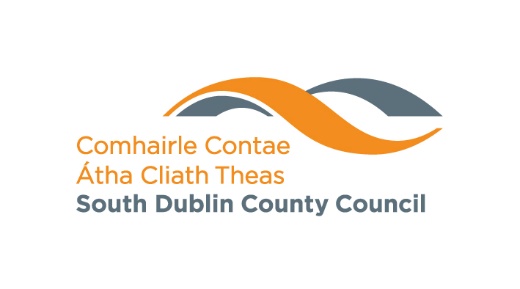 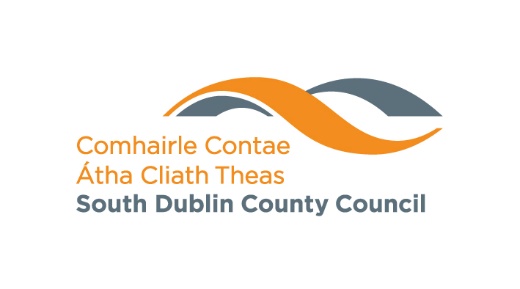 Dublin Strategic Noise Modelling Results – Roads Lden
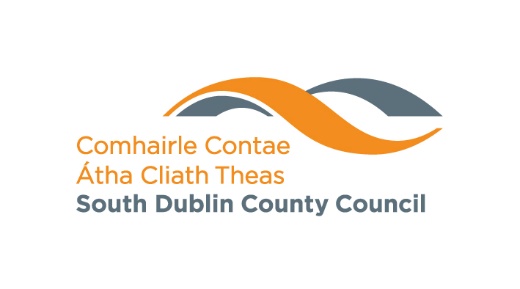 Dublin Strategic Noise Modelling Results – Roads Lnight
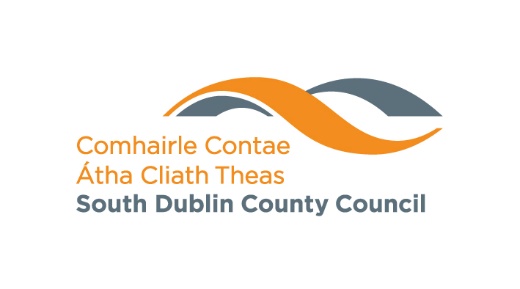 Dublin Strategic Noise Modelling Results – Rail Lden
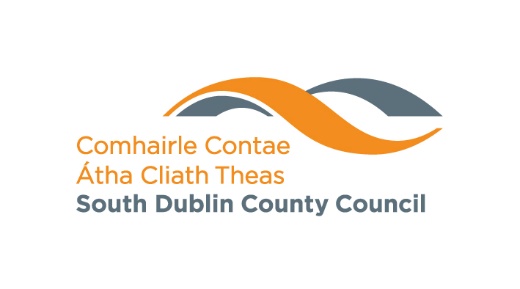 Dublin Strategic Noise Modelling Results – Rail Lnight
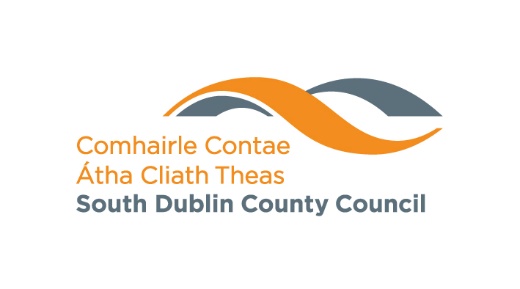 Dublin Strategic Noise Modelling Results – Industry Lden
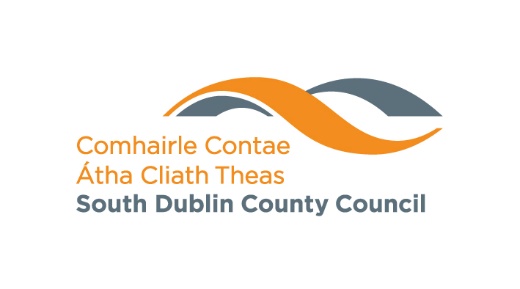 Dublin Strategic Noise Modelling Results – Industry Lnight
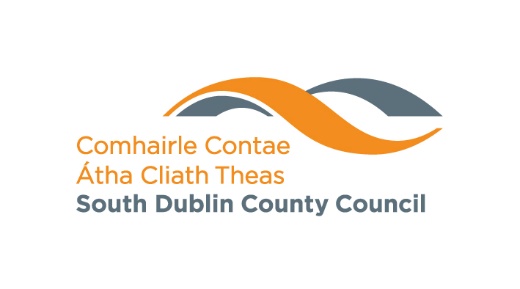 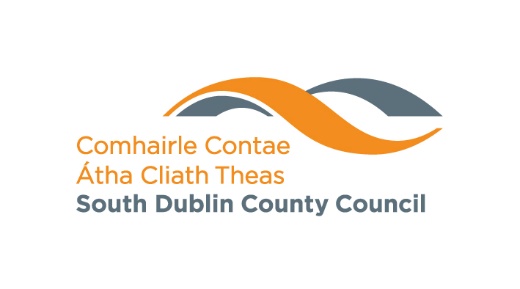 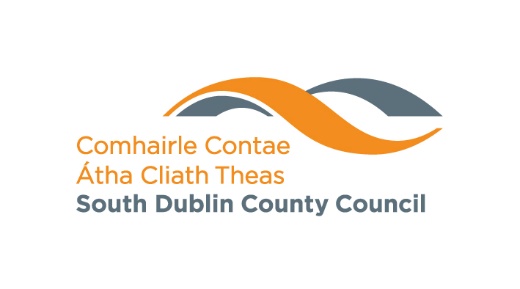 Conclusions
New calculation system is better & will have more interactive website

Oden system should allow users to zoom around and get information 

There will be a range of maps incorporating all 10 counties involved 

Next phase to develop and assess new noise reduction measures

Quiet Areas will be completed and increased in number.
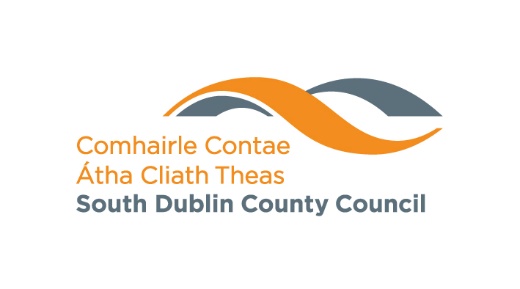